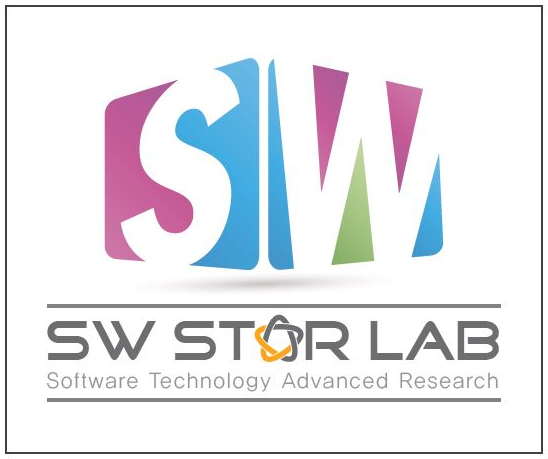 Bayesian Optimization
연세대학교 컴퓨터과학과 이지은
2023년  7월
과제명: IoT 환경을 위한 고성능 플래시 메모리 스토리지 기반 인메모리 분산 DBMS 연구개발
과제번호: 2017-0-00477
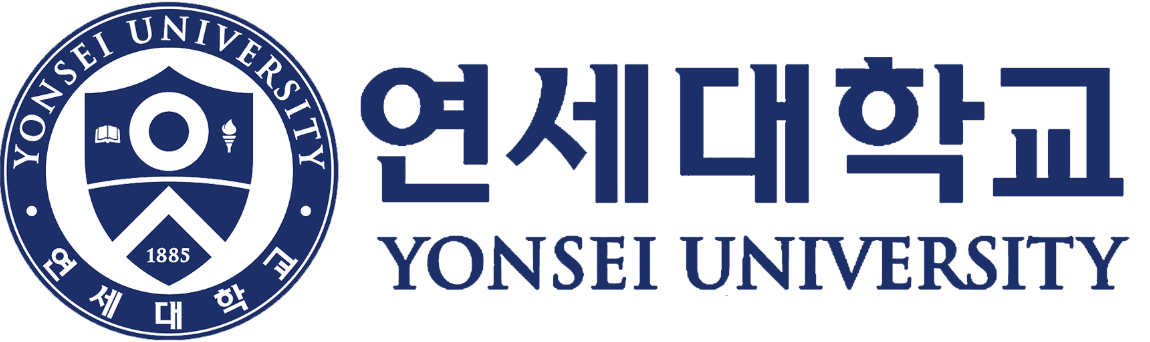 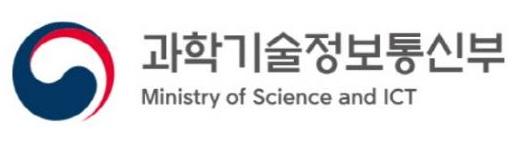 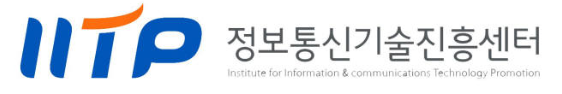 2 / 20
Content
정규화


Scaler


Bayesian Optimization

Surrogate Models

Acquisition Functions
3 / 20
정규화
Normalization
값의 범위(scale)를 0~1 사이의 값으로 바꾸는 것
학습 전에 scaling 하는 것
머신러닝에서 scale이 큰 feature의 영향이 비대해지는 것을 방지
딥러닝에서 Local Minima에 빠질 위험 감소(학습 속도 향상)
MinMaxScaler

Standardization
값의 범위(scale)를 평균 0, 분산 1이 되도록 변환
학습 전에 scaling 하는 것
머신러닝에서 scale이 큰 feature의 영향이 비대해지는 것을 방지
딥러닝에서 Local Minima에 빠질 위험 감소(학습 속도 향상)
정규분포를 표준정규분포로 변환하는 것과 같음
표준화로 번역하기도 함
StandardScaler

Regularization
weight를 조정하는데 규제(제약)를 거는 기법
Overfitting을 막기위해 사용함
L1 (Lasso) regularization
L2 (Lidge) regularization
4 / 20
Scaler
Standard Scaler
데이터의 최소 최대를 모를 때 사용
기존 변수의 범위를 정규 분포로 변환
이상치가 있다면 평균과 표준편차에 영향을 미치기 때문에 데이터의 확산이 달라짐
이상치가 많다면 적합하지 않음

MinMax Scaler
각 변수가 정규분포가 아니거나 표준편차가 작을 때 효과적
이상치 존재에 민감함

Robust Scaler
모든 피처가 같은 크기를 갖는다는 점이 Standard Scaler와 유사
But 평균과 분산이 아닌 중간값(median)과 사분위값(quartile)을 사용
이상치의 영향을 최소화할 수 있음

Normalizer
앞의 방법(MinMaxScaler, StandardScaler, RobustScaler)는 각 feature (column)의 통계치를 이용
그러나 Normalizer는 각 row마다 정규화를 진행
한 행의 모든 feature 사이의 Euclidean distance가 1이 되도록 데이터값을 변환
빠르게 학습이 가능하며, overfitting 확률을 낮출 수 있음
5 / 20
Scaler
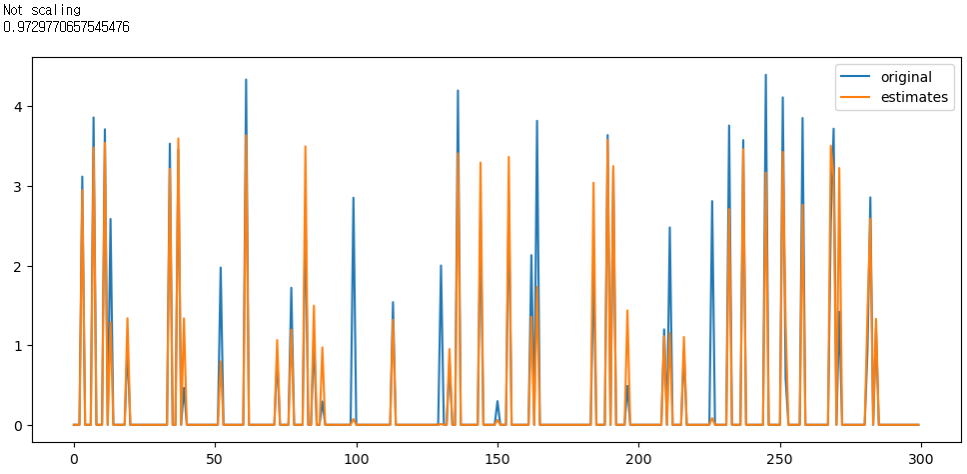 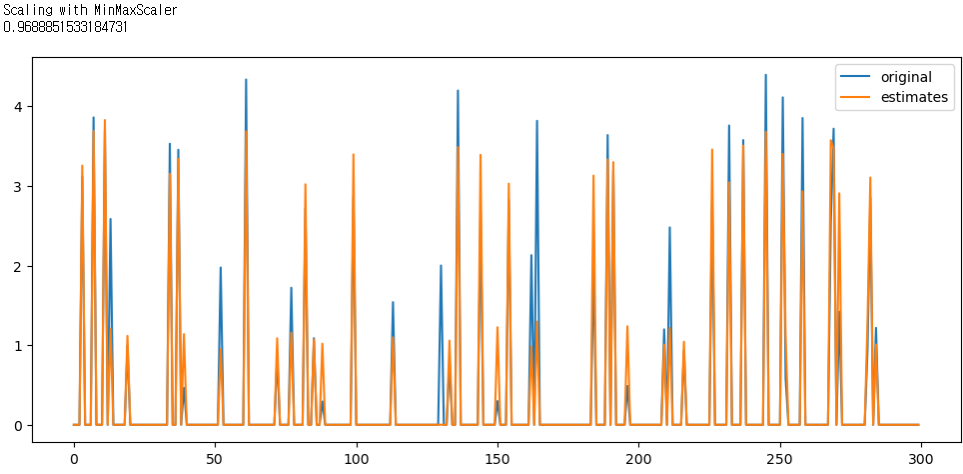 Without Scaling (0.972977)
MinMax Scaler (0.968885)
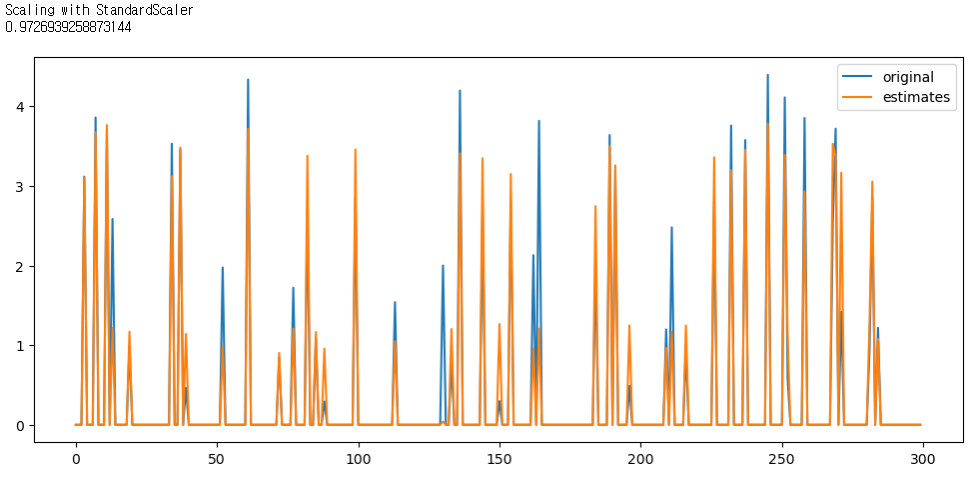 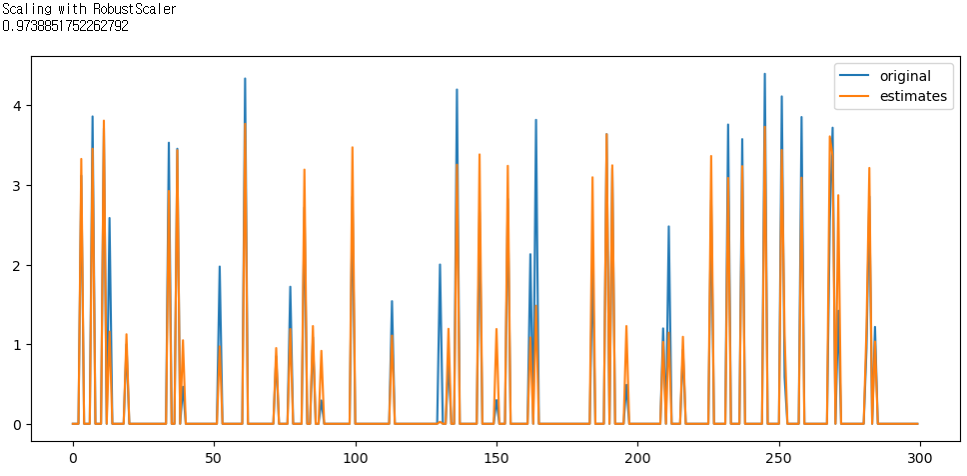 Standard Scaler (0.972694)
Robust Scaler (0.973885)
6 / 20
Scaler
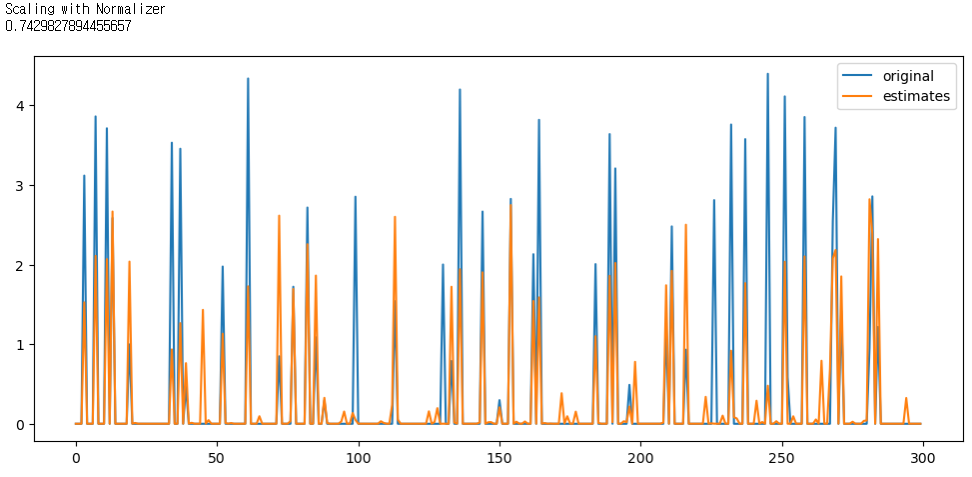 7 / 20
Bayesian Optimization
8 / 20
Bayesian Optimization
surrogate 
model
acquisition function
evaluate
(observe)
9 / 20
Bayesian Optimization
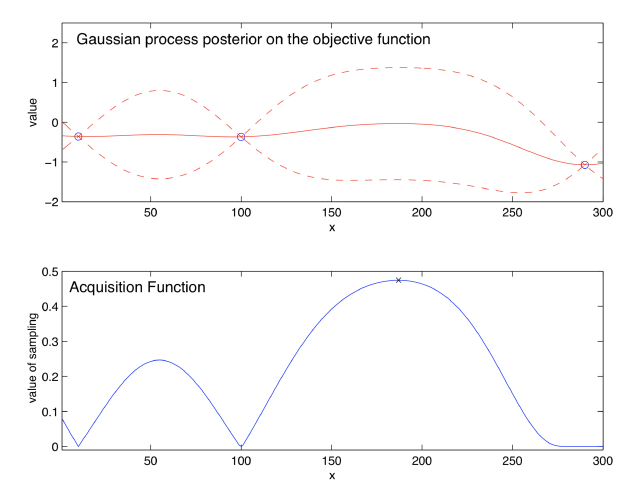 10 / 20
Surrogate Models
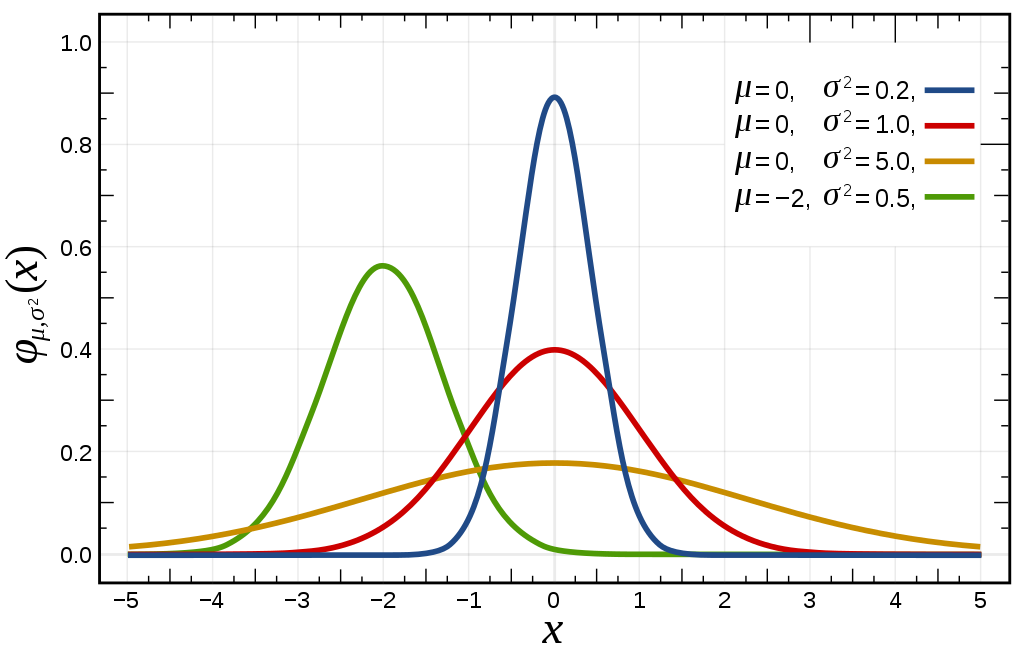 11 / 20
Surrogate Models
12 / 20
Surrogate Models
13 / 20
Surrogate Models
14 / 20
Acquisition Functions
15 / 20
ByaesianOptimization (Python) – Acquisition Functions
Upper Confidence Bound
original
mean
credible interval
new observed points
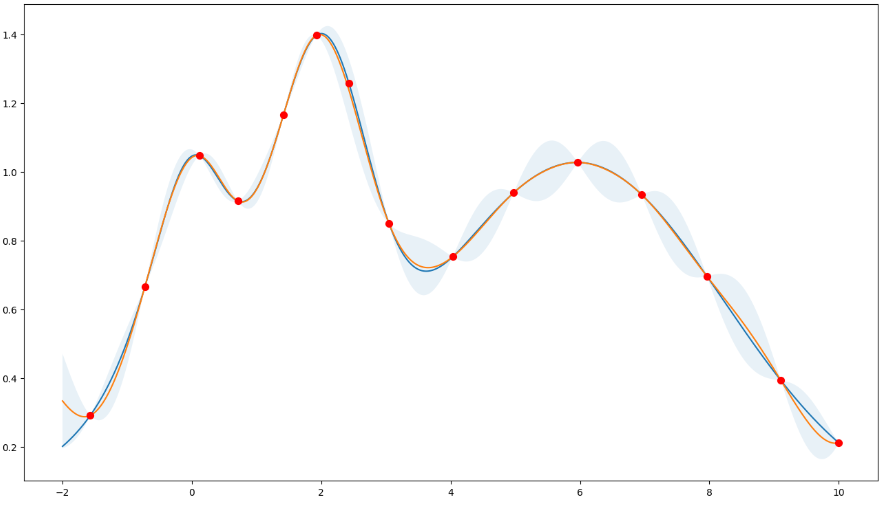 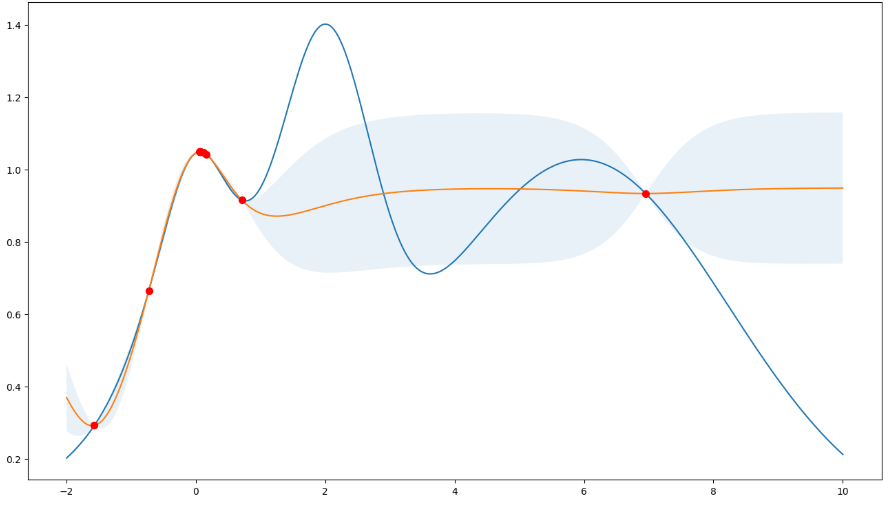 Prefer exploration
Note that most points are more spread out across the whole range.
Prefer exploitation
Note that most points are around the peaks.
16 / 20
ByaesianOptimization (Python) – Acquisition Functions
Expected Improvement
original
mean
credible interval
new observed points
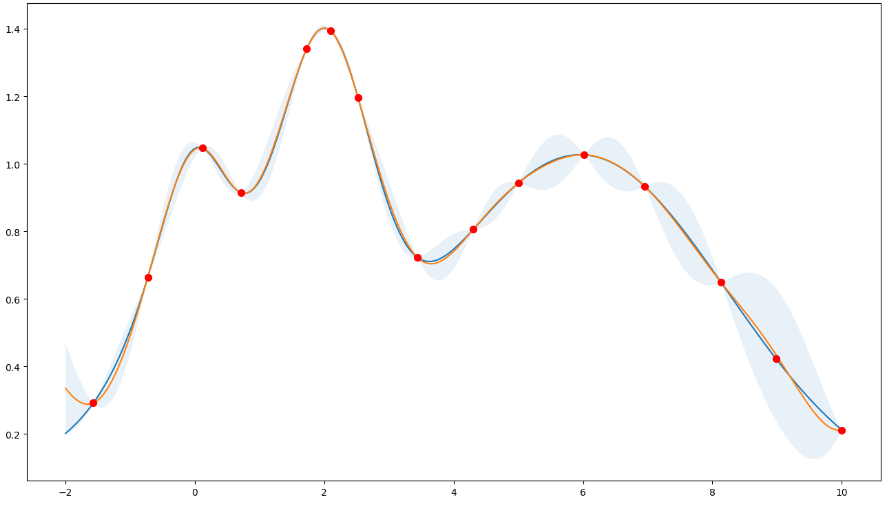 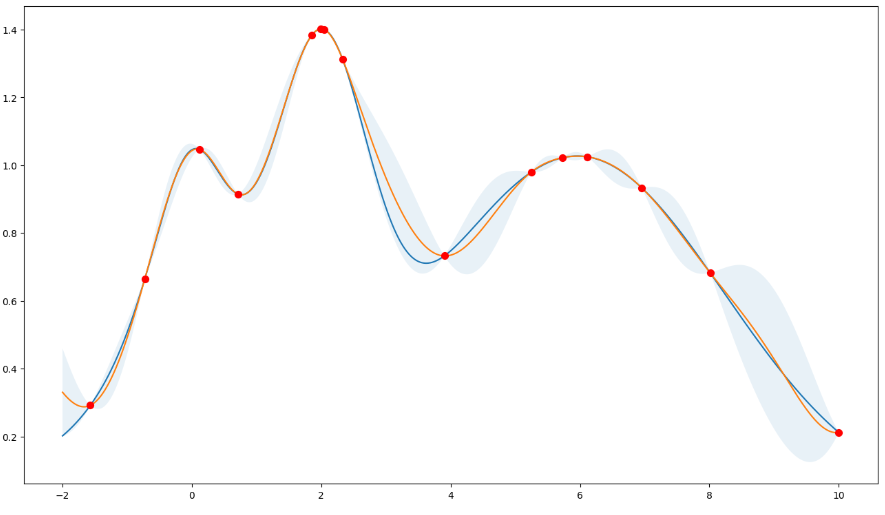 Prefer exploration
Note that most points are more spread out across the whole range.
Prefer exploitation
Note that most points are around the peaks.
17 / 20
ByaesianOptimization (Python) – Acquisition Functions
Probability of Improvement
original
mean
credible interval
new observed points
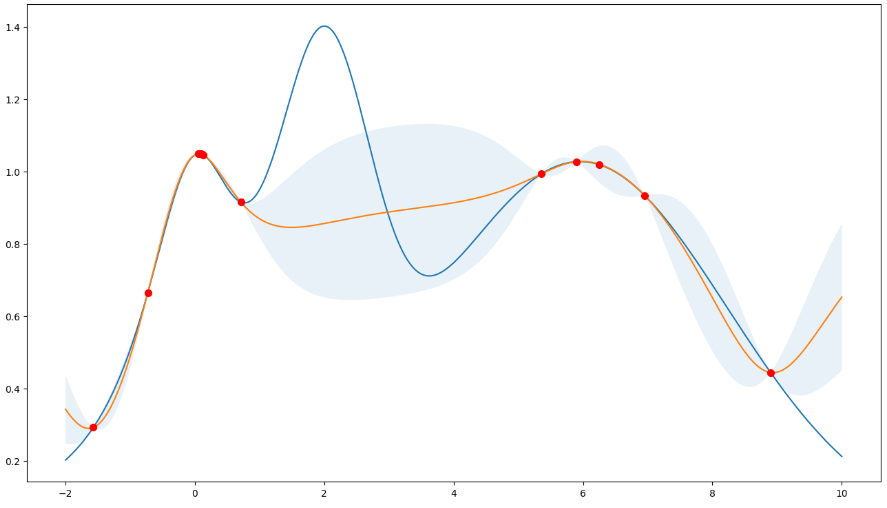 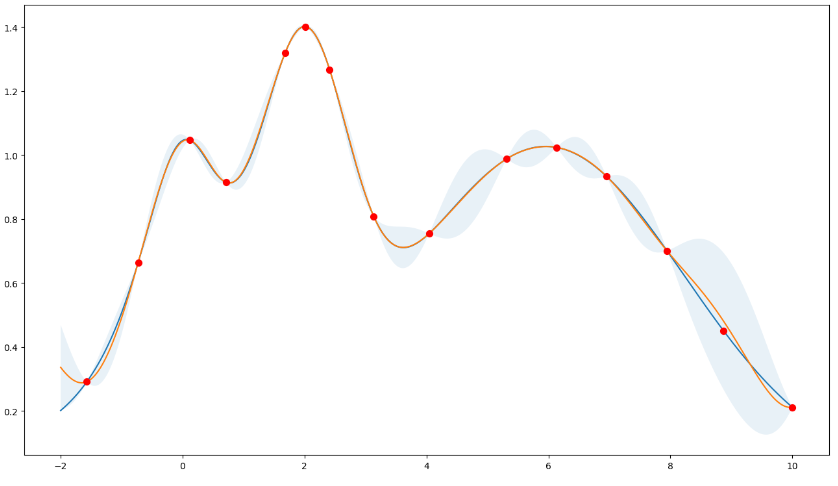 Prefer exploration
Note that most points are more spread out across the whole range.
Prefer exploitation
Note that most points are around the peaks.
18 / 20
ByaesianOptimization (Python) – Acquisition Functions
https://github.com/bayesian-optimization/BayesianOptimization/blob/master/examples/exploitation_vs_exploration.ipynb
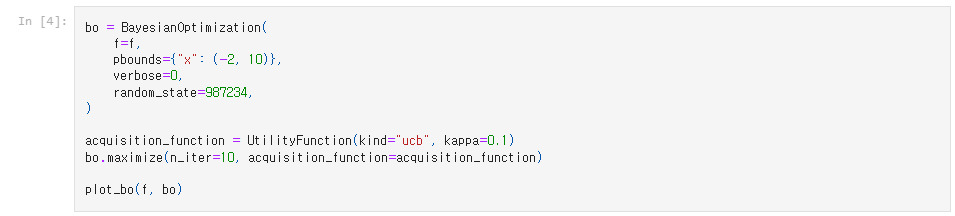 “ucb”, “ei”, “poi”
Prefer exploitation
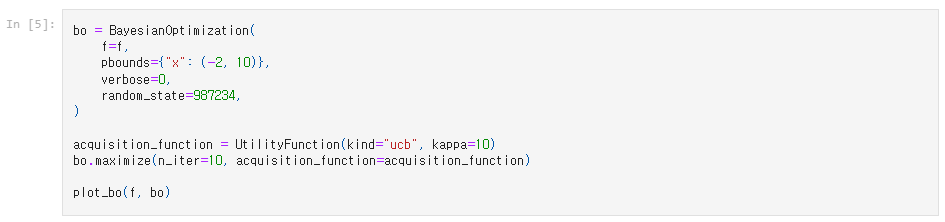 Prefer exploration
19 / 20
ByaesianOptimization (Python)
https://github.com/bayesian-optimization/BayesianOptimization/blob/master/examples/exploitation_vs_exploration.ipynb
Objective function
※ surrogate model 을 정의하는 부분이 아님.
GP 의 경우 해당 class에서 내부적으로 fitting함
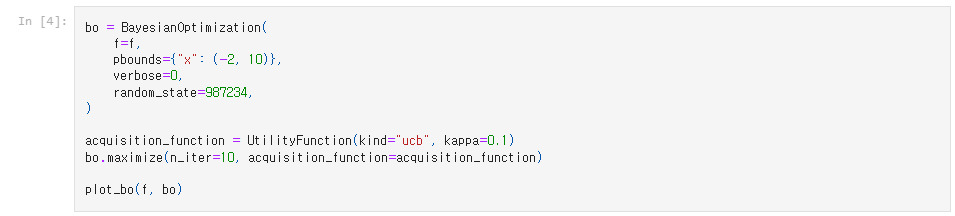 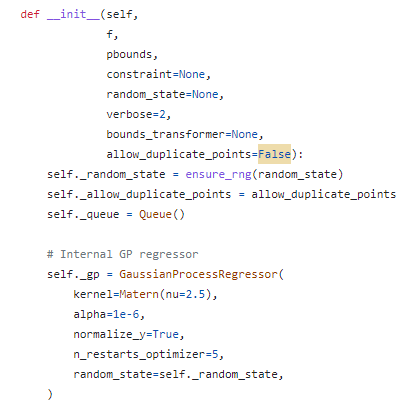 Prefer exploitation
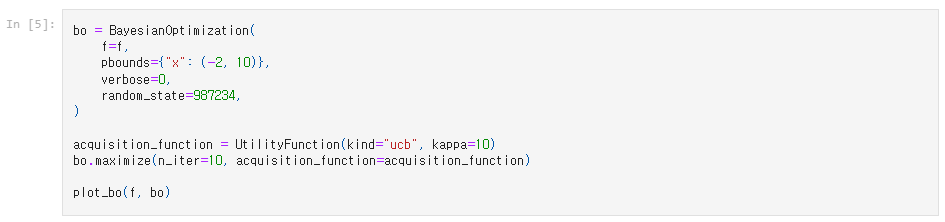 Prefer exploration
https://github.com/bayesian-optimization/BayesianOptimization/blob/master/bayes_opt/bayesian_optimization.py
20 / 20
References
https://realblack0.github.io/2020/03/29/normalization-standardization-regularization.html

https://dacon.io/codeshare/4526

https://mingtory.tistory.com/140

Bai, T., Li, Y., Shen, Y., Zhang, X., Zhang, W., & Cui, B. (2023). Transfer Learning for Bayesian Optimization: A Survey. arXiv preprint arXiv:2302.05927.

Williams, C. K., & Rasmussen, C. E. (2006). Gaussian processes for machine learning (Vol. 2, No. 3, p. 4). Cambridge, MA: MIT press.

Frazier, P. I. (2018). A tutorial on Bayesian optimization. arXiv preprint arXiv:1807.02811.